Проект по созданию открытой образовательной среды«Веселая перемена»
МБОУ СОШ п.Де-Кастри
Многофункциональные игровые поля в рекреации начальных классов
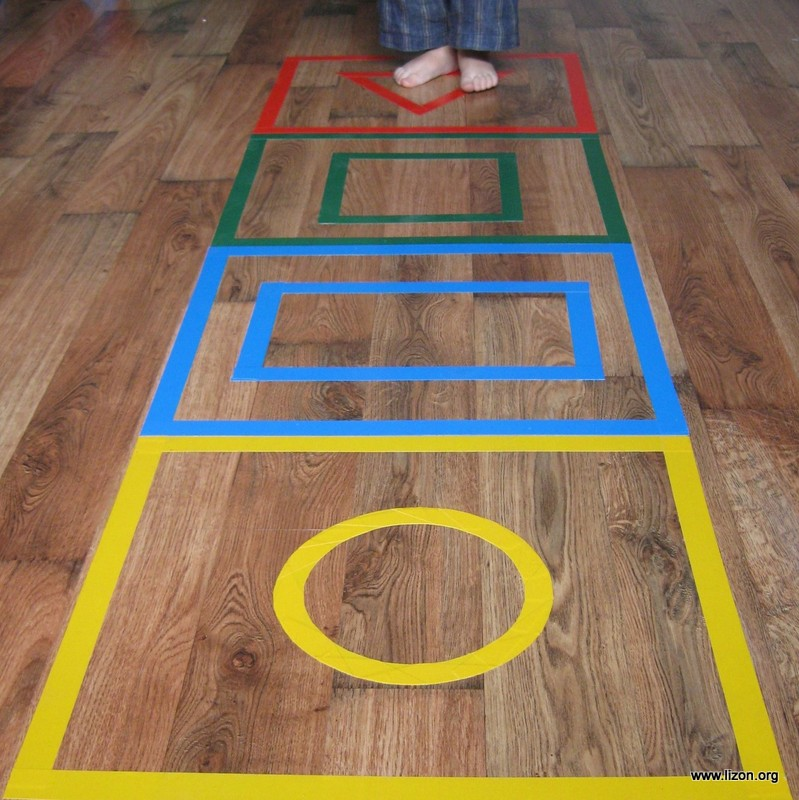 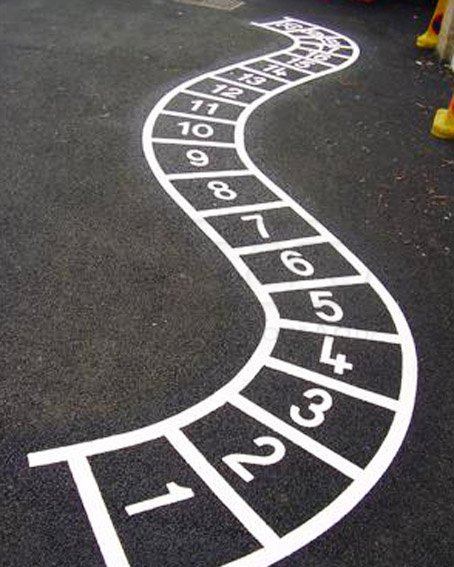 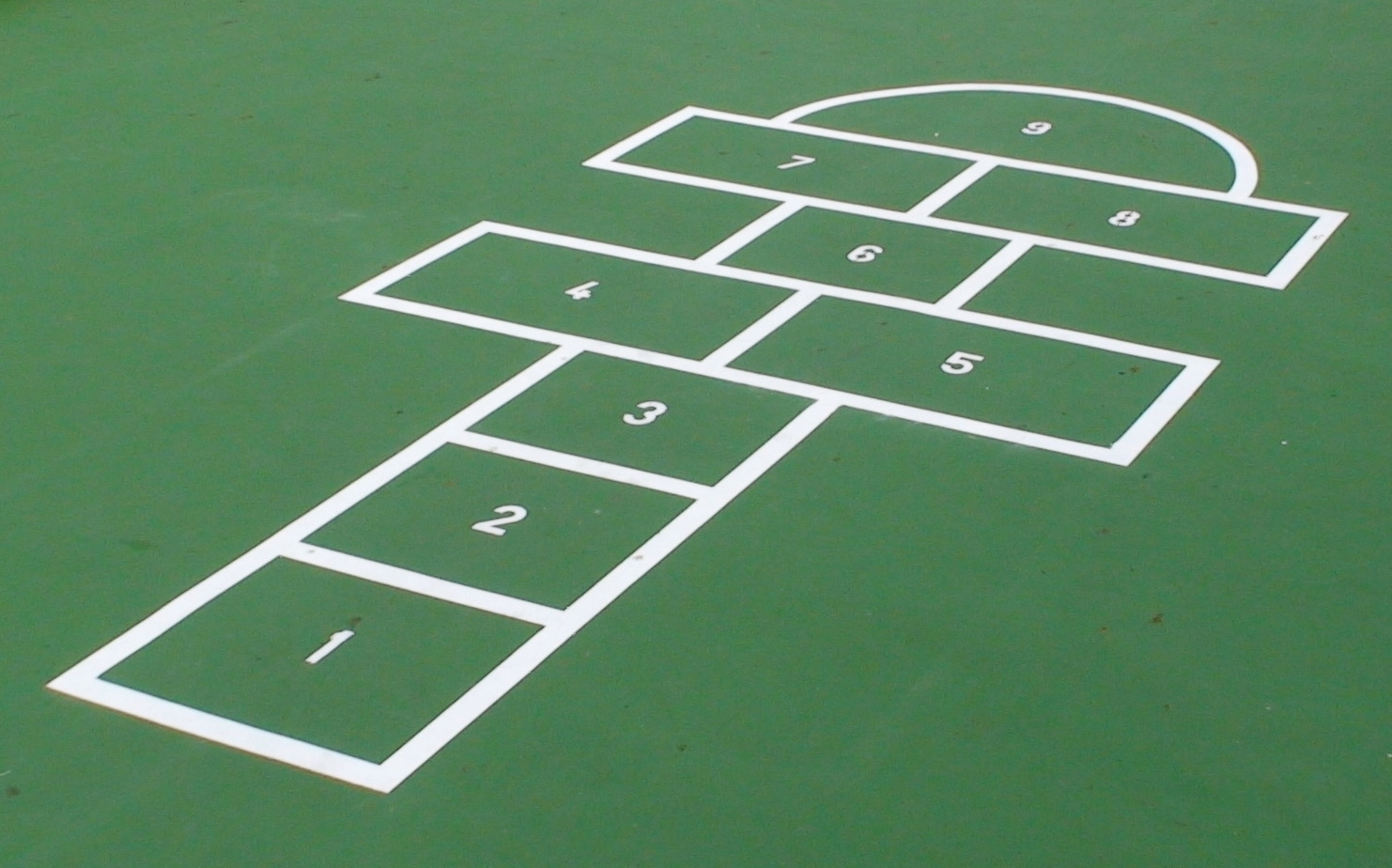 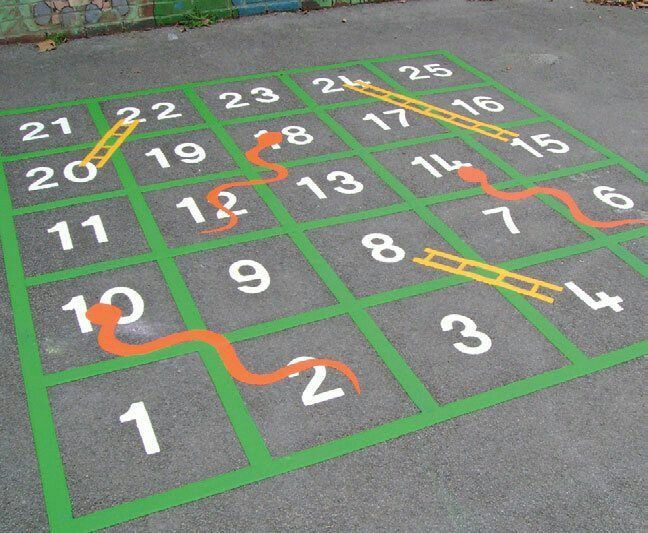 Арт-зона для досуга и размещения работ учащихся
Настенная зона отработки навыков безопасного поведения на дороге
Настенная зона для игры в шашки и шахматы
Спортивно-математическая зона «Кольцеброс»
На стволе дерева будут располагаться сучья, которые станут целью для накидывания колец.
Многофункциональные часы позволяют отработать понятия «Время», «Угол», «Градус».
Зона развития тонкой моторики